Jesus macht uns salonfähig 1. Johannes 1,5 – 10
Paradies-los
Gott-los
Kompromiss-los
Sünden-los
Jesus macht uns salonfähig 1. Johannes 1,5 – 10
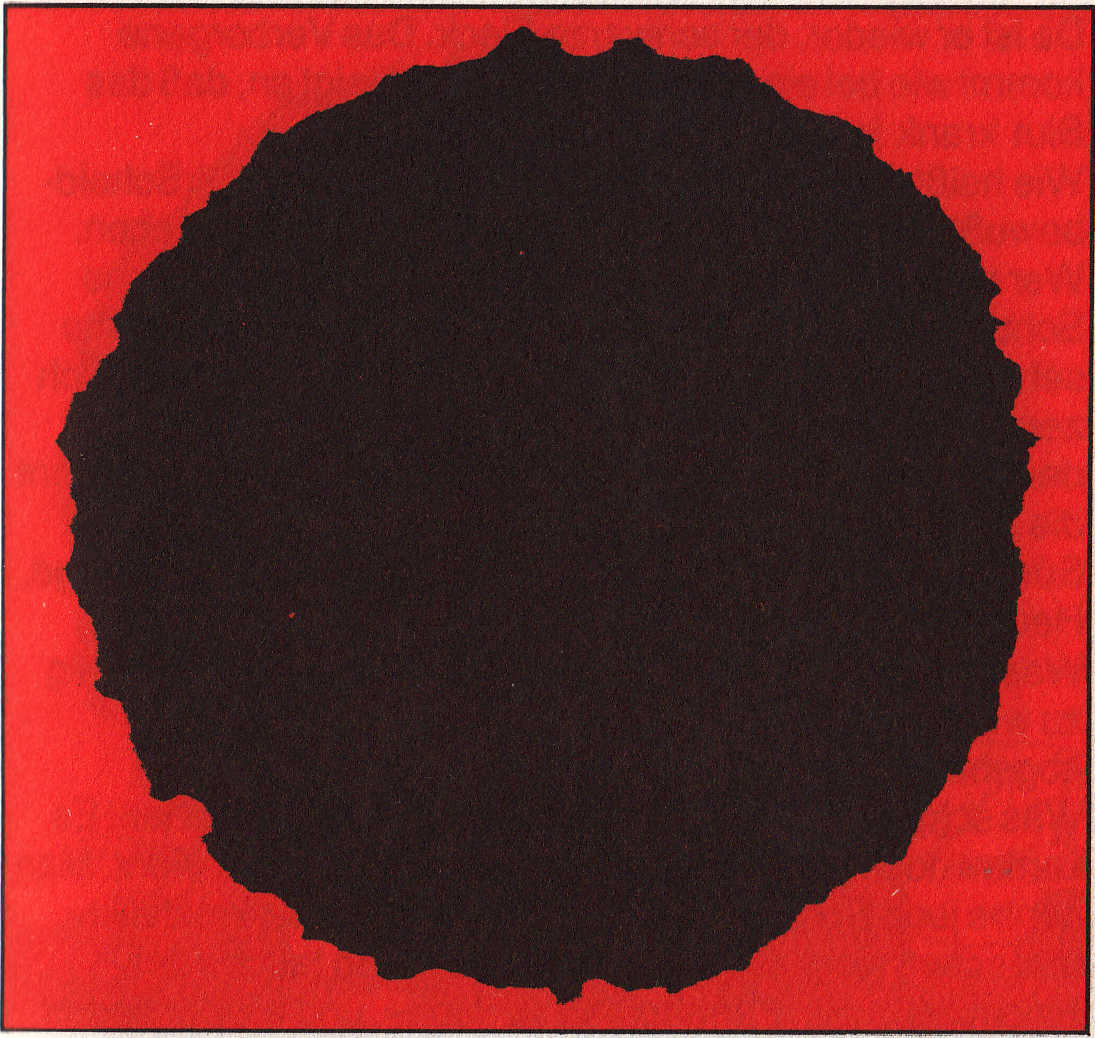 Hansen/Giebeler: Wohin mit meiner Schuld, Stgt 1982, 5.A
Jesus macht uns salonfähig 1. Johannes 1,5 – 10
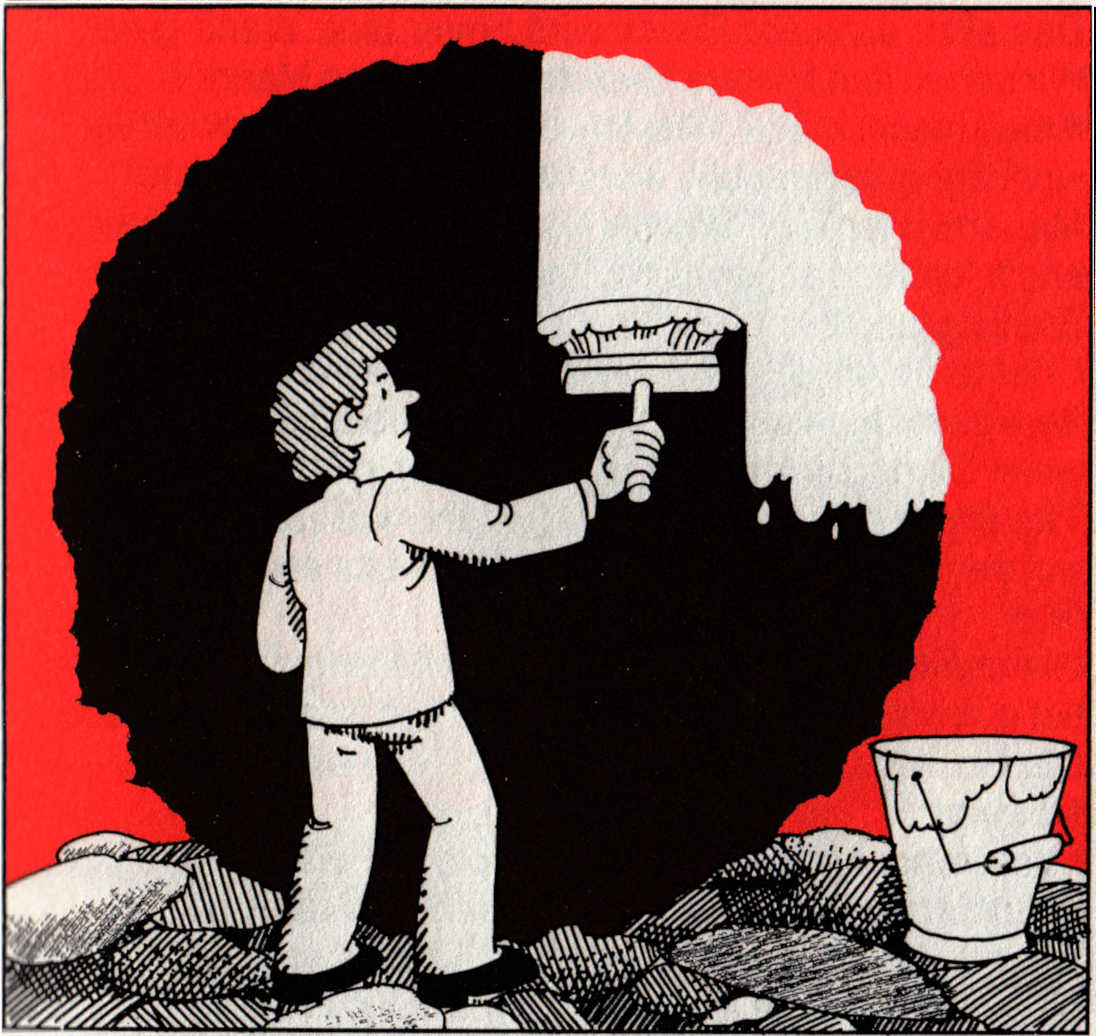 Hansen/Giebeler: Wohin mit meiner Schuld, Stgt 1982, 5.A
Jesus macht uns salonfähig 1. Johannes 1,5 – 10
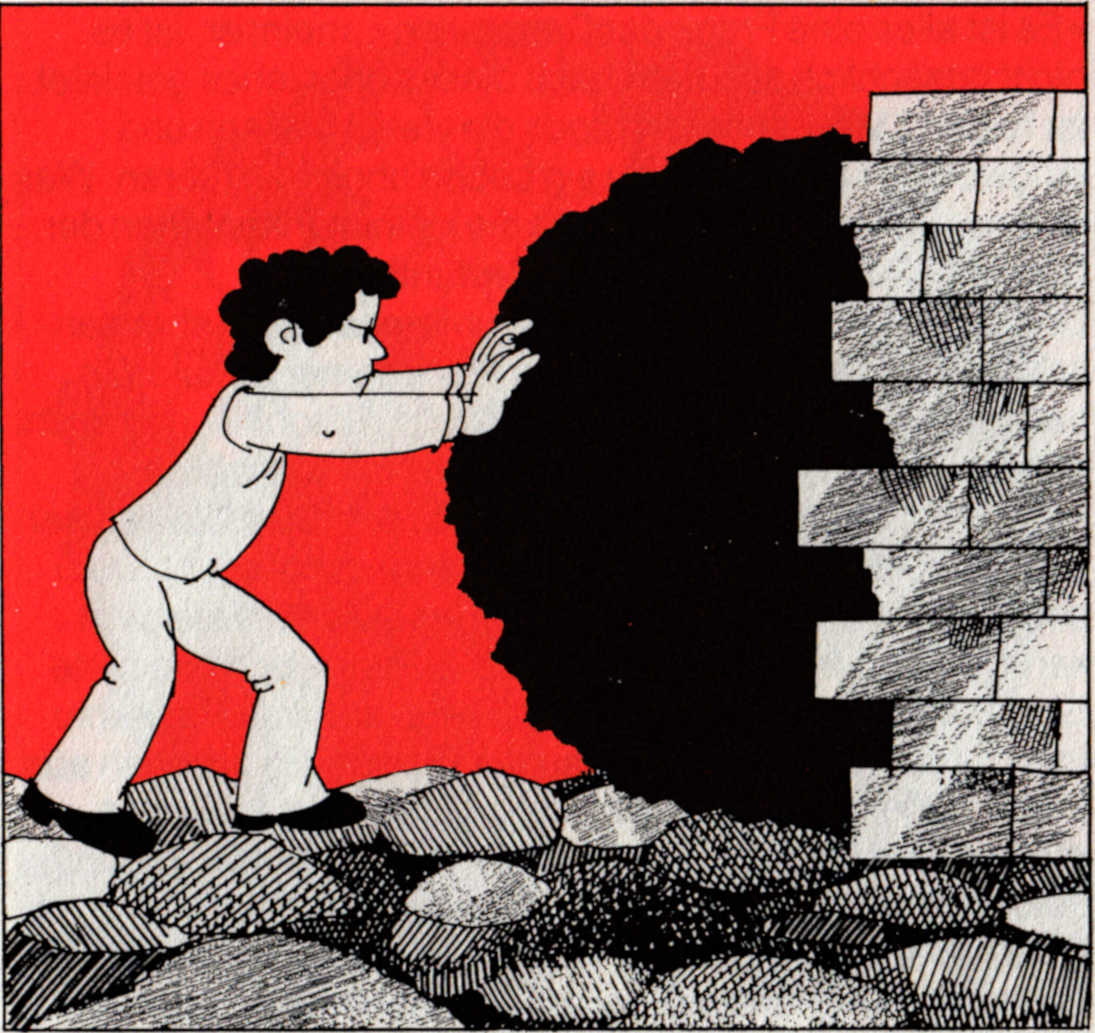 Hansen/Giebeler: Wohin mit meiner Schuld, Stgt 1982, 5.A
Jesus macht uns salonfähig 1. Johannes 1,5 – 10
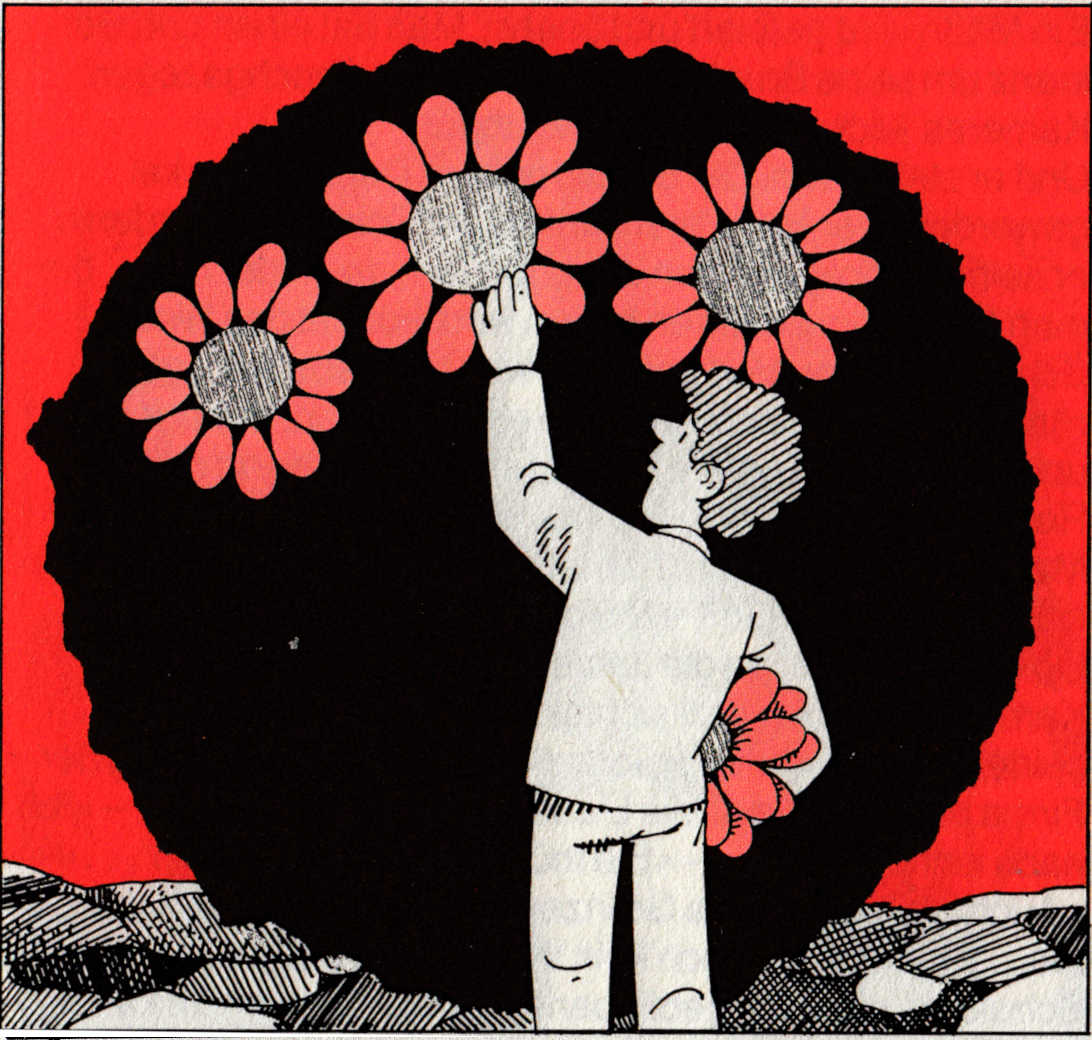 Hansen/Giebeler: Wohin mit meiner Schuld, Stgt 1982, 5.A
Jesus macht uns salonfähig 1. Johannes 1,5 – 10
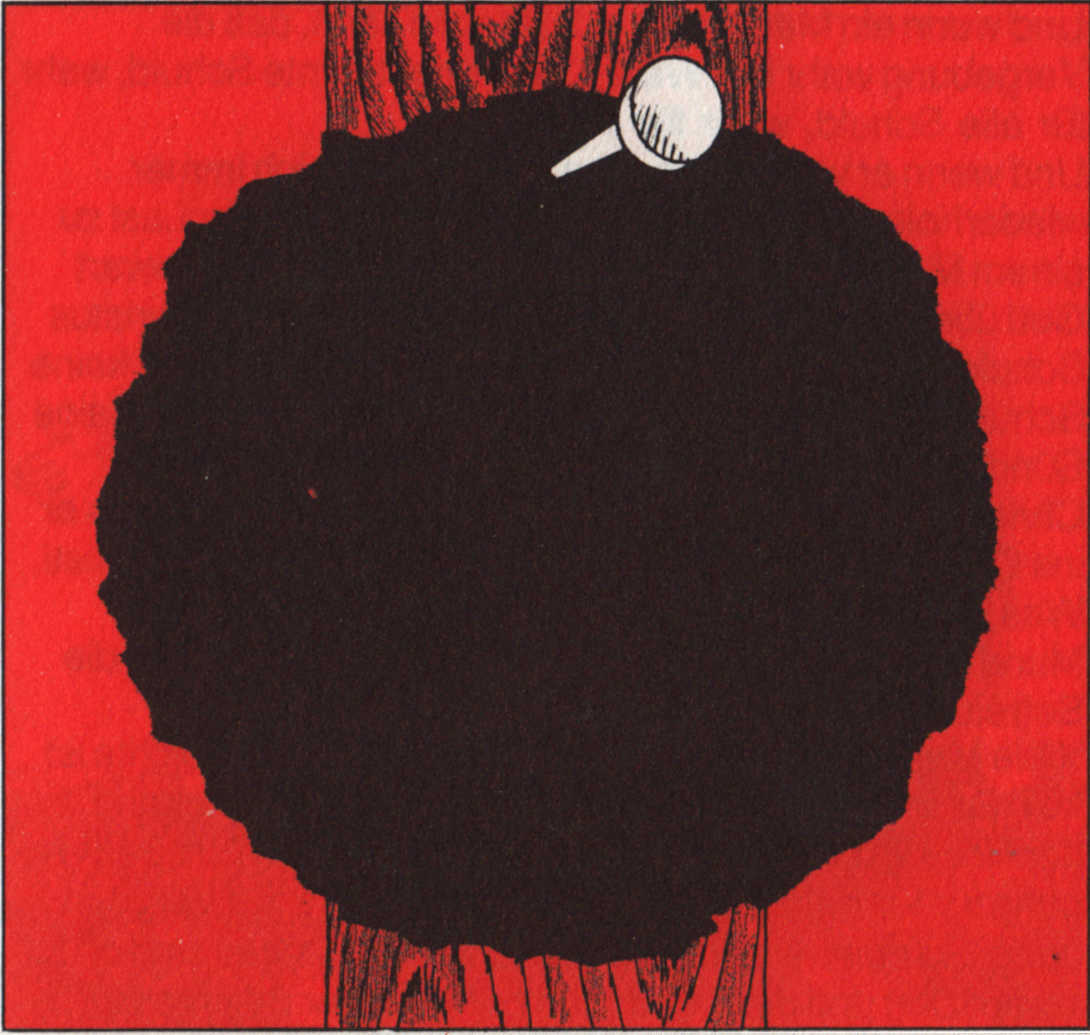 Hansen/Giebeler: Wohin mit meiner Schuld, Stgt 1982, 5.A
Jesus macht uns salonfähig 1. Johannes 1,5 – 10
Paradies-los
Gott-los
Kompromiss-los
Sünden-los